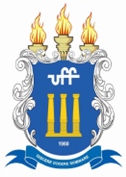 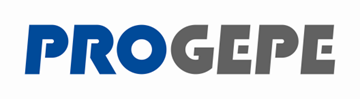 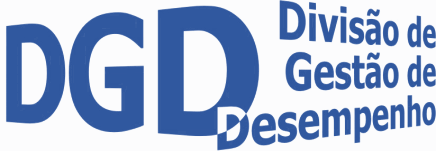 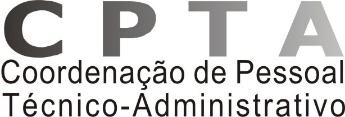 Universidade Federal FluminensePró-reitoria de Gestão de Pessoas Coordenação de Pessoal Técnico-Administrativo
Divisão de Gestão de Desempenho
Resultado das Análises das Avaliações de Desempenho - 2019
Não deixe de preencher os campos da Avaliação de Desempenho! Aqui sua opinião vale muito!!!
Você sabia que preencher o campo de dificuldades contribui para o levantamento dos desafios enfrentados no ambiente e nos processos de trabalho?
Dentre as 66,3% das chefias que apresentaram um ou mais tipos de dificuldades, 32,1% não apresentaram as soluções correspondentes.
Dentre os 64,2% dos servidores que apresentaram um ou mais tipos de dificuldades, 50,8% não apresentaram o respectivo impacto
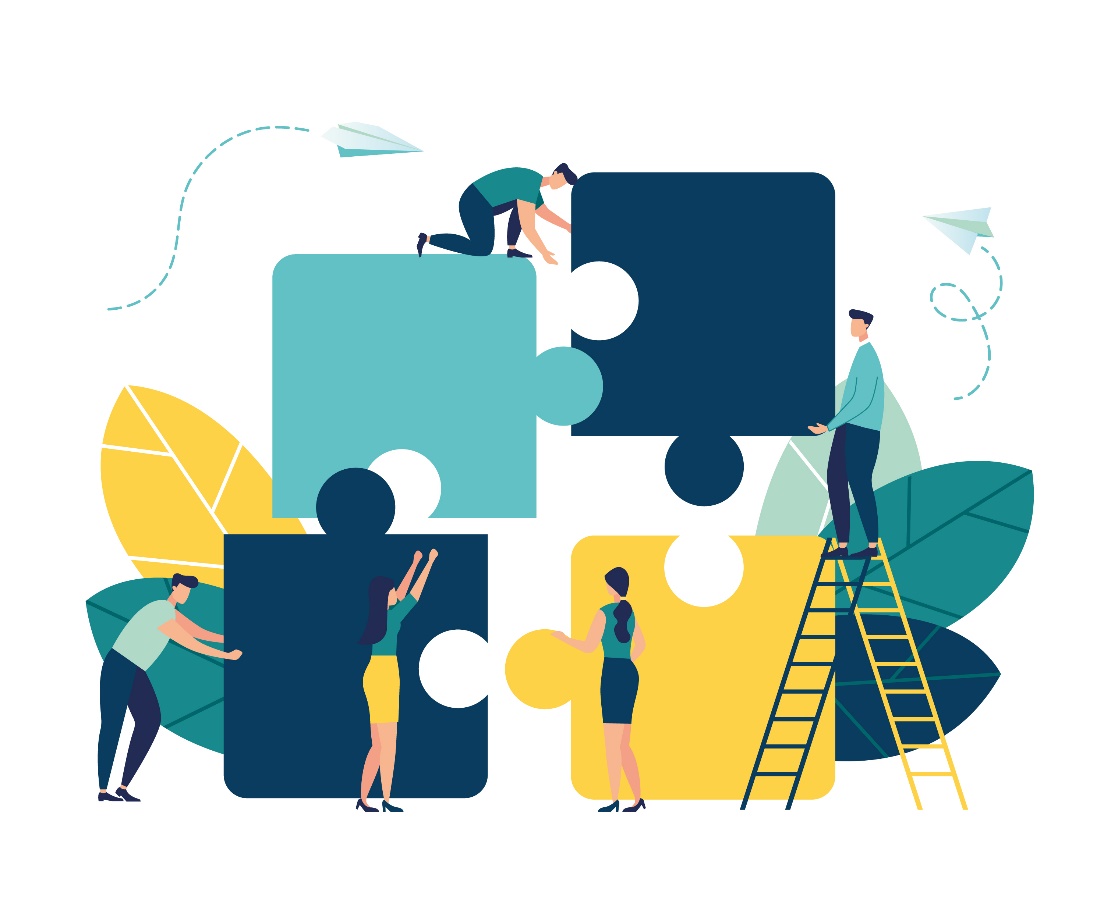 A ausência de respostas afeta a qualidade dos dados, já que reduz tanto a possibilidade de se conhecer e analisar o modo como a gestão enfrenta e soluciona os problemas ocorridos, quanto a oportunidade de expor a forma como as dificuldades impactam no desenvolvimento do trabalho. Ambos desfavorecem uma melhor avaliação dos métodos e recursos adotados pela Universidade, em questões dessas naturezas.
Lembre-se! Suas respostas podem subsidiar a elaboração de políticas de gestão de pessoas, podendo influenciar outras políticas institucionais da Universidade.
Esses dados são o resultado da compilação das análises das Avaliações de Desempenho de 2019, a partir das informações prestadas nos formulários pelos servidores e suas chefias.
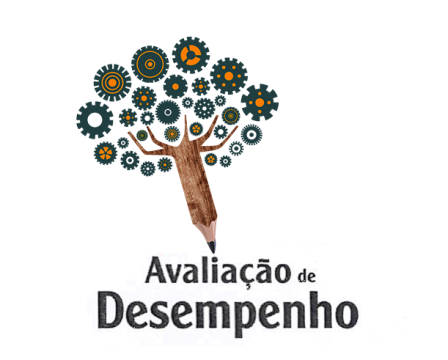 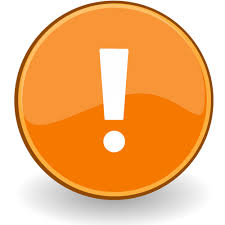 Fiquem por dentro dos próximos informativos da DGD!